Почему ребенку трудно учиться и как ему помочь.
Профилактика ранней неуспеваемости.
Кто такой неуспевающий ученик?
Неуспевающий ученик – 
это ребенок, который не может продемонстрировать тот уровень знаний, умений, скорость мышления и выполнения операций, который показывают обучающиеся рядом с ним дети.
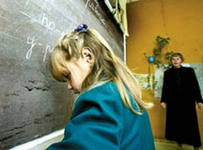 Категории детей, которые относятся к неуспевающим:
Дети с задержкой психического развития – это те, у которых по различным причинам произошли отклонения от возрастных норм.
Недостаточно развитые для школы дети (они составляют 1/4 всех неуспевающих) – это те, у которых выявлены нарушения в раннем периоде развития.
Функционально не созревшие дети – это те, у которых функции организма еще не созрели для школы.
Категории детей, которые относятся к неуспевающим:
Ослабленные дети.
Ограниченный запас знаний, навыков, плохая ориентация в окружающей обстановке, трудности контакта со сверстниками, учителем, неправильное поведение в классе, недостаточно развитая учебная мотивация.
Системно-отстающие дети.
Нестандартные дети.
Дети депривированные семьей и школой (социальная запущенность).
Что делать?!
Не паниковать!
Принимать и любить ребенка таким какой он есть.
Выполнять все рекомендации всех специалистов.
В воспитании и обучении детей выходных нет!
ЧТО ДЕЛАТЬ?
Обязательно:
Беседа с классным руководителем.
Беседа с психологом.
Консультация педиатра, невропатолога или других специалистов.